Bộ sách Cánh Diều
TOÁN 3
Hình tròn, tâm, đường kính, bán kính
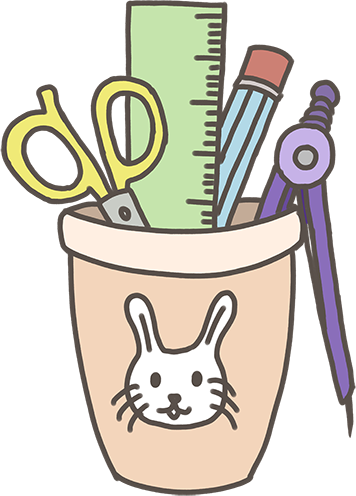 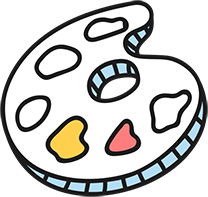 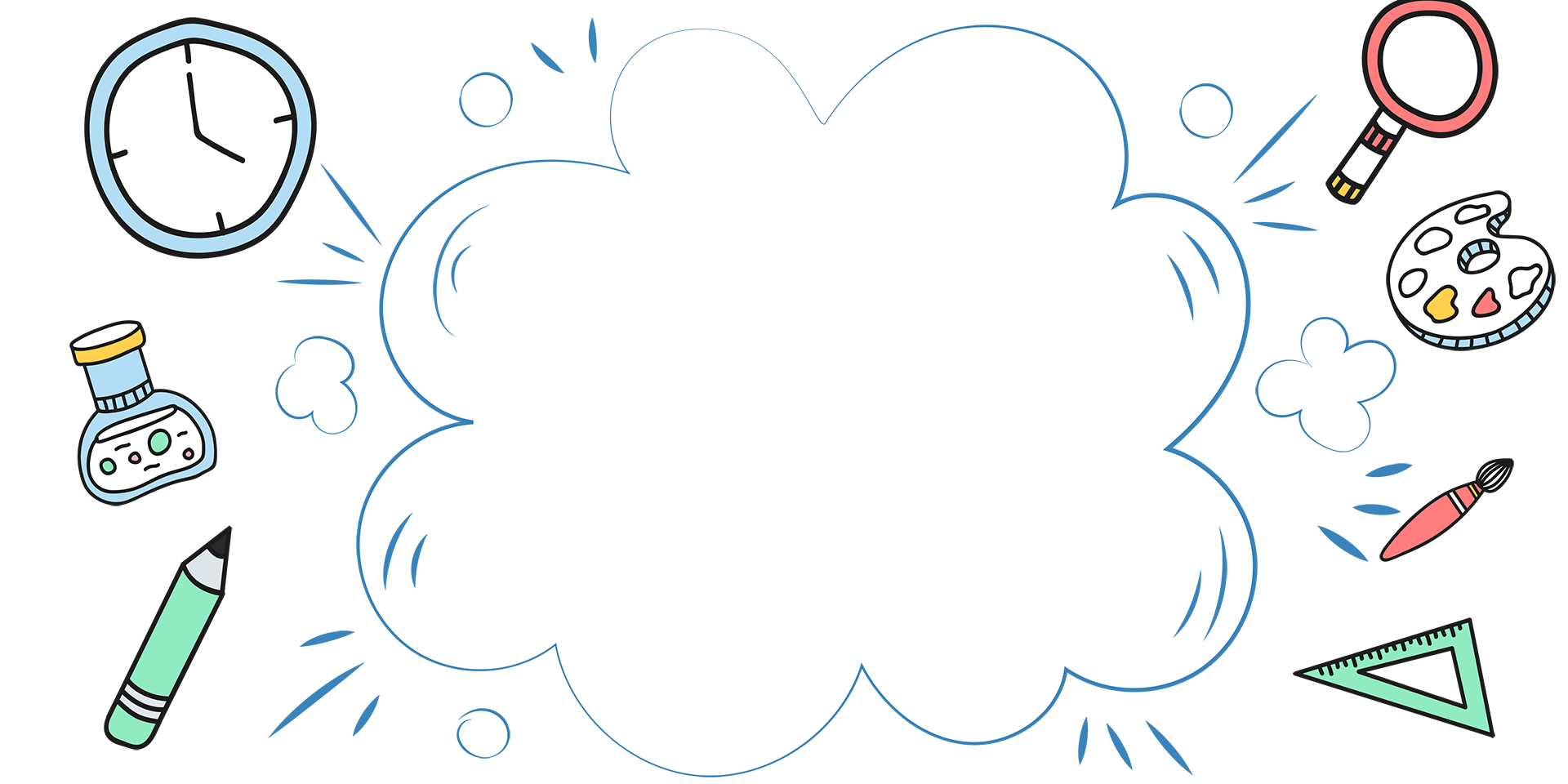 Khởi động
Điểm O có phải trung điểm của đoạn thẳng MN không?
N
O
M
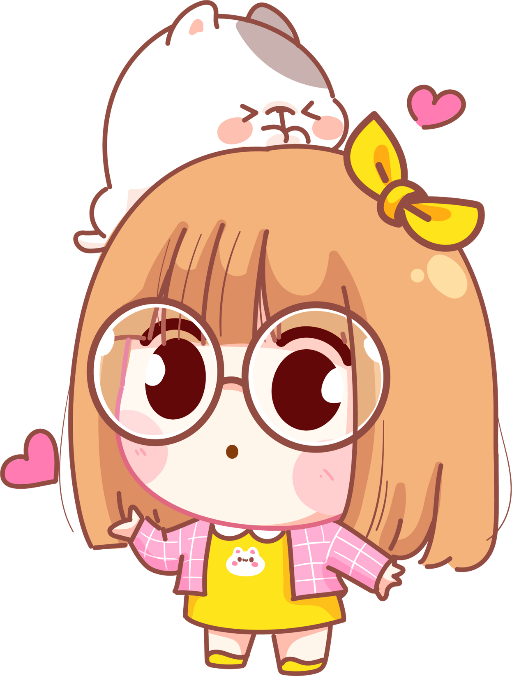 A. Có
B. Không
Điểm H có phải trung điểm của đoạn thẳng QR không?
R
H
Q
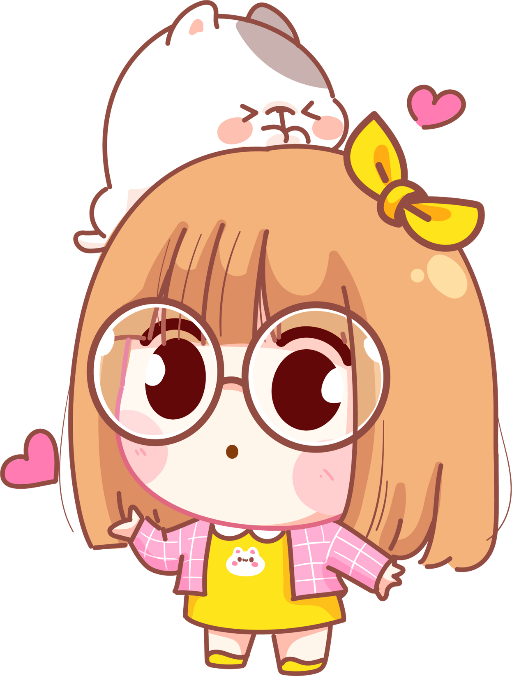 A. Có
B. Không
Điểm nào ở giữa hai điểm B và D?
D
C
B
A
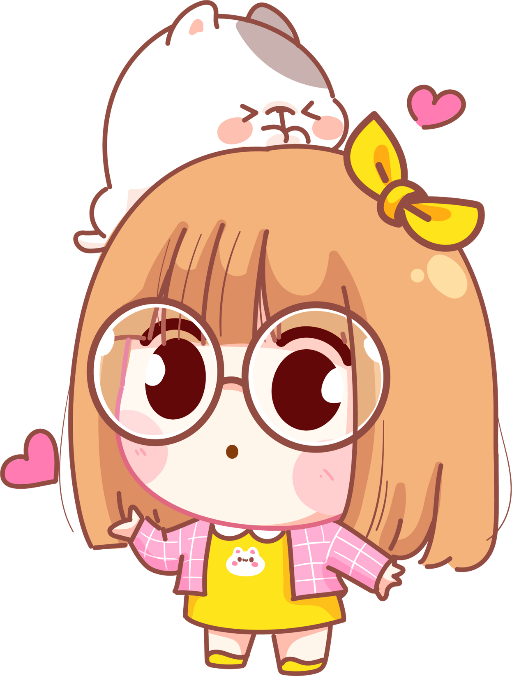 A. Điểm B
B. Điểm C
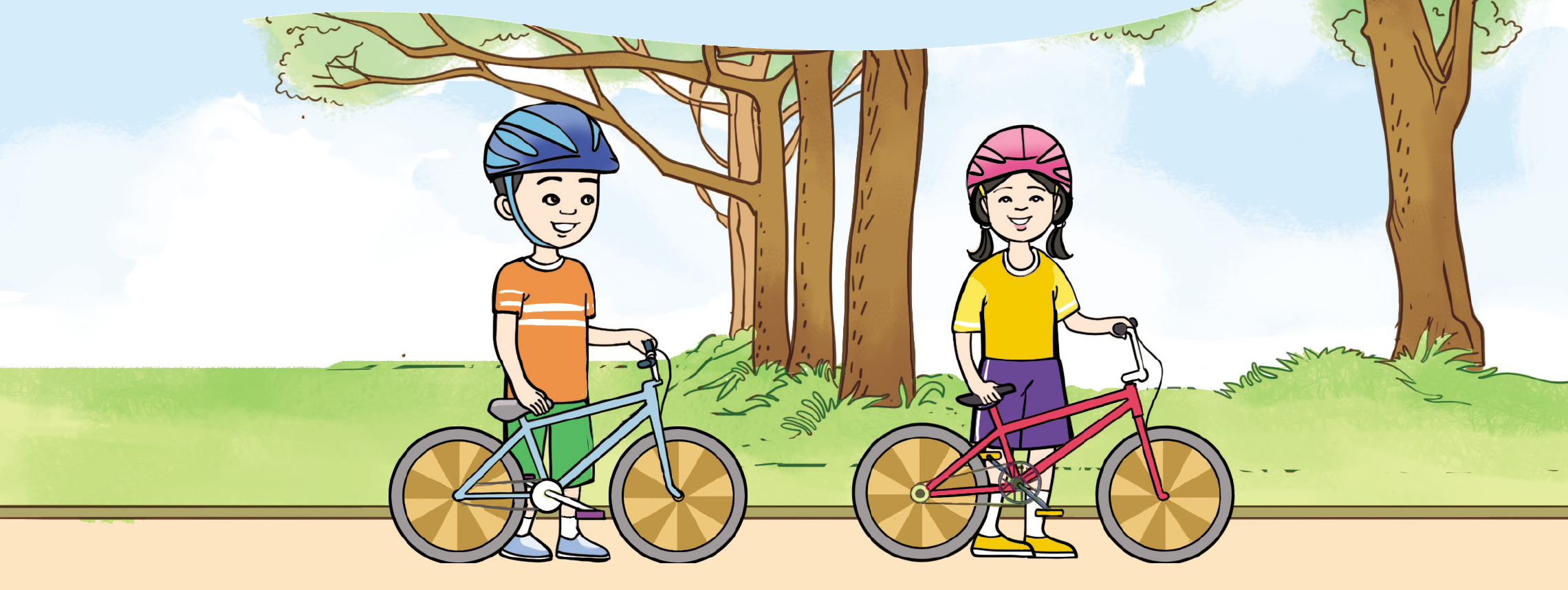 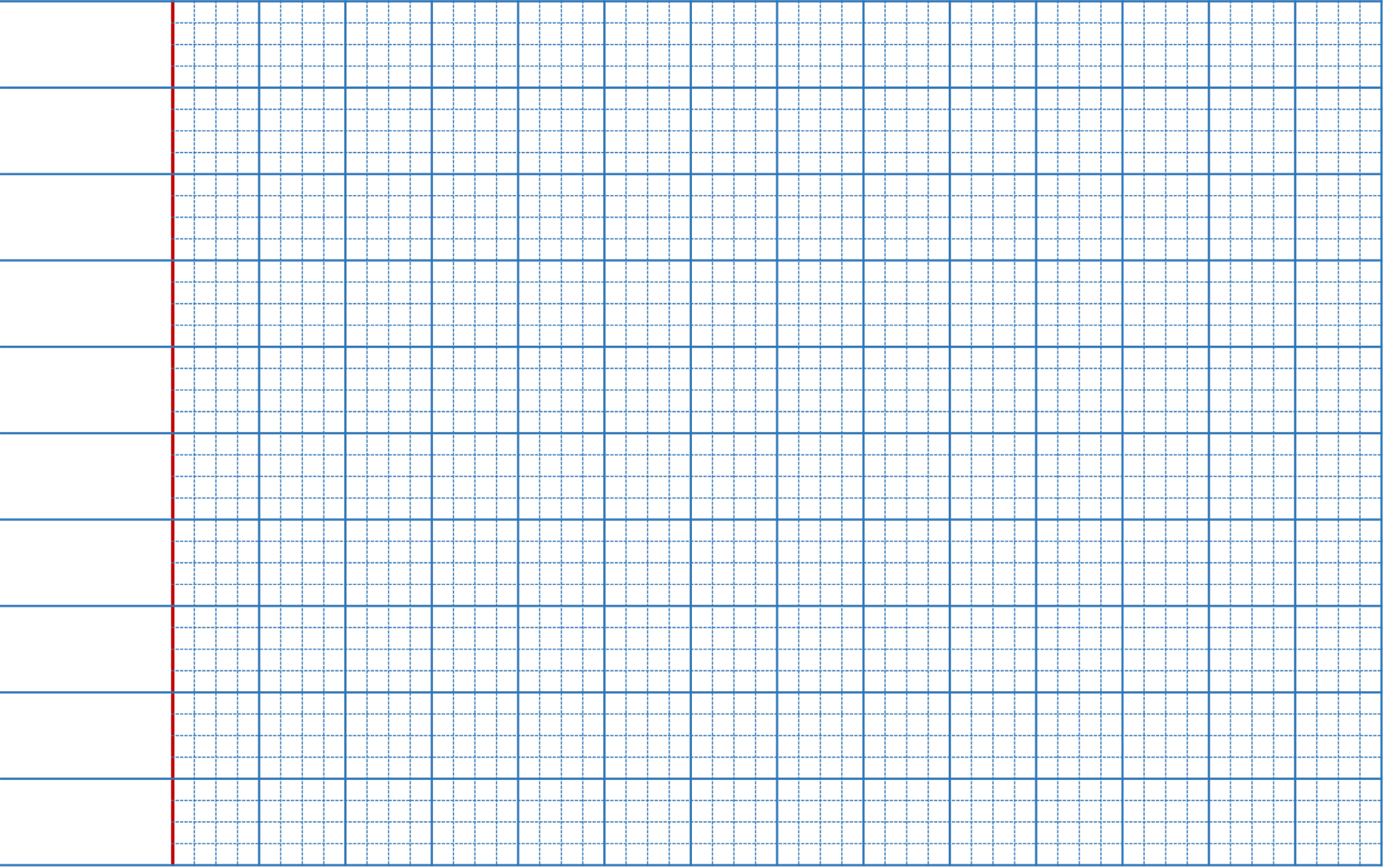 Thứ … ngày … tháng … năm 20 …
Toán
Hình tròn, tâm, đường kính, bán kính.
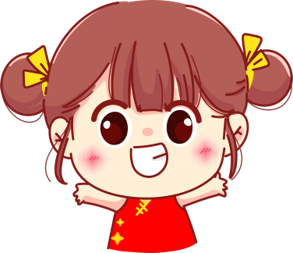 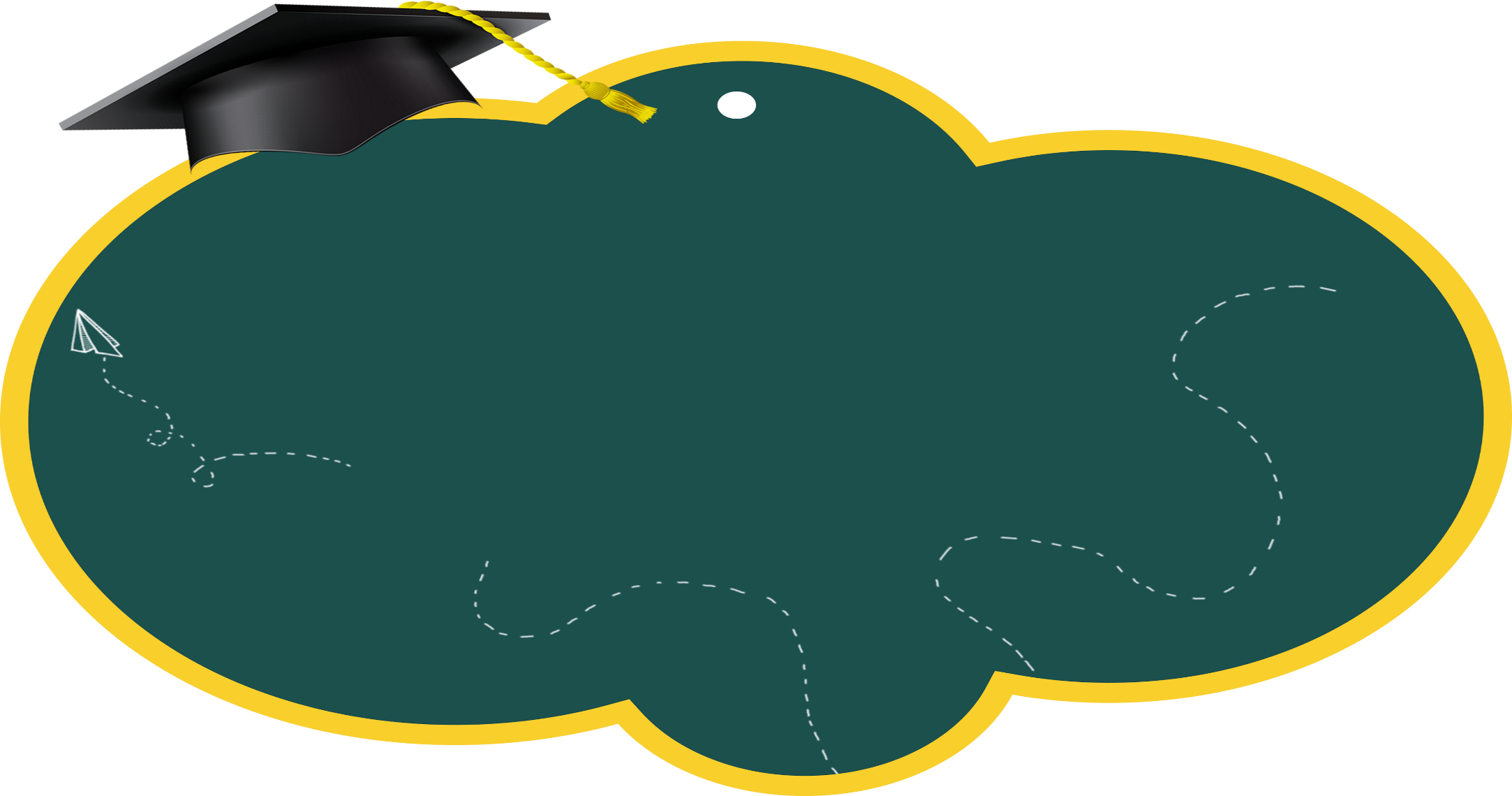 Khám phá
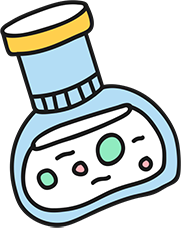 Hình tròn tâm O, bán kính OM, đường kính AB.
A
M
B
Nhận xét:
Tâm O là trung điểm của đường kính AB.
Độ dài đường kính gấp 2 lần độ dài bán kính.
O
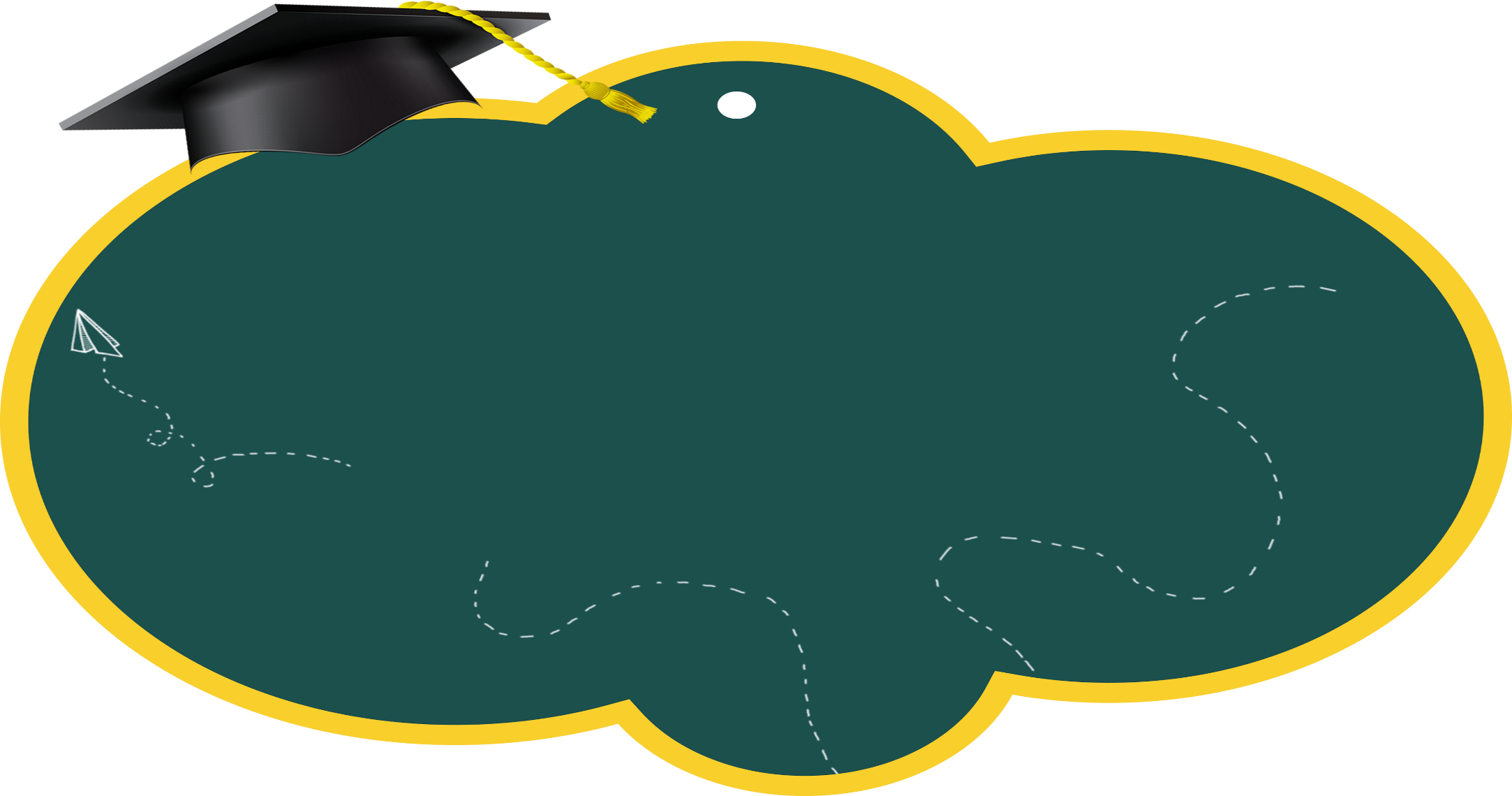 Luyện tập
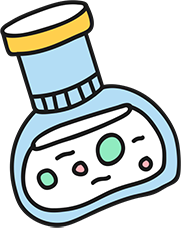 a) Gọi tên hình tròn và các bán kính của mỗi hình sau (theo mẫu):
1
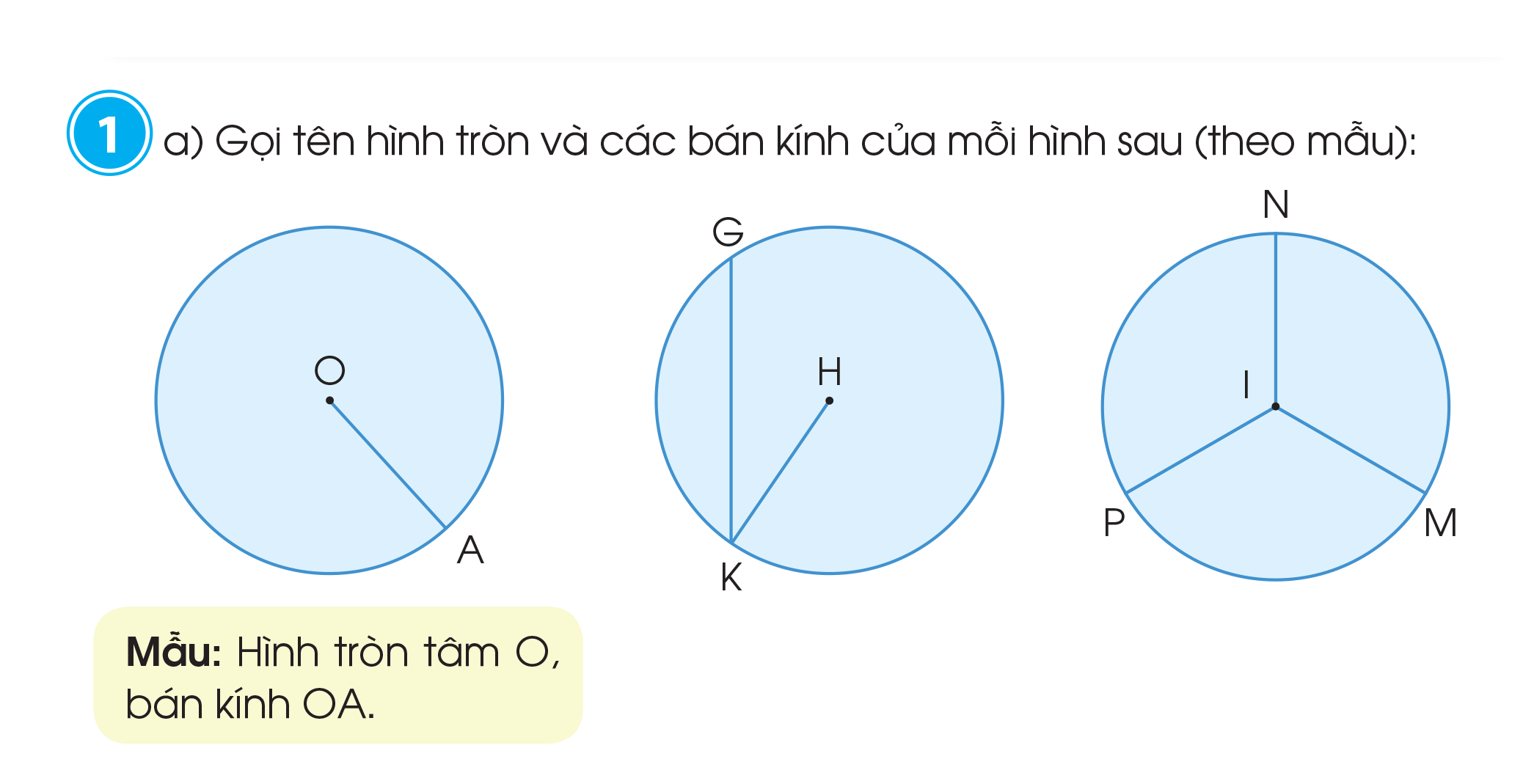 Hình tròn tâm I, bán kính IP, IN, IM
Mẫu: Hình tròn tâm O, bán kính OA.
Hình tròn tâm H, bán kính HK.
a) Gọi tên hình tròn và đường kính của mỗi hình sau (theo mẫu):
1
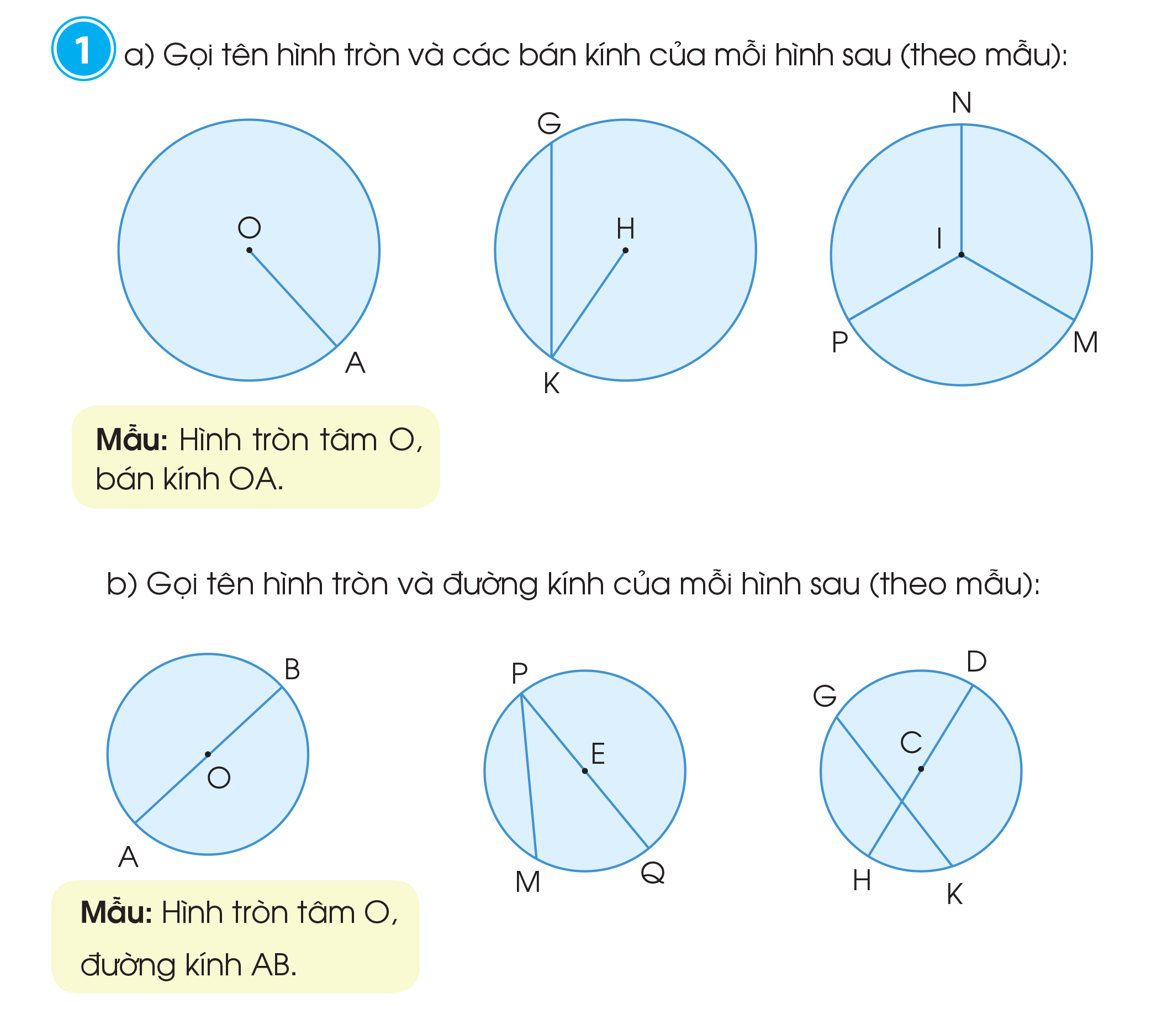 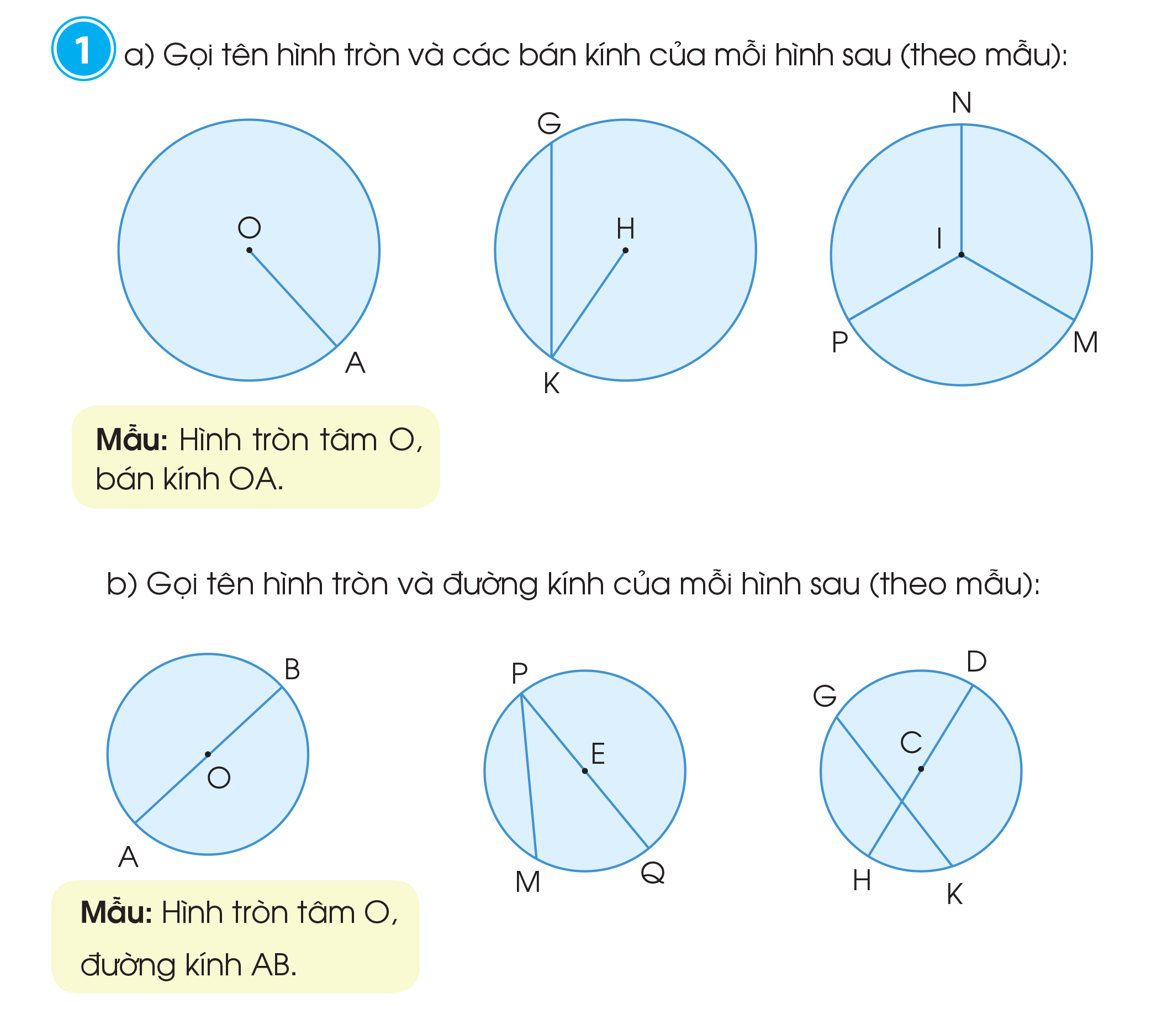 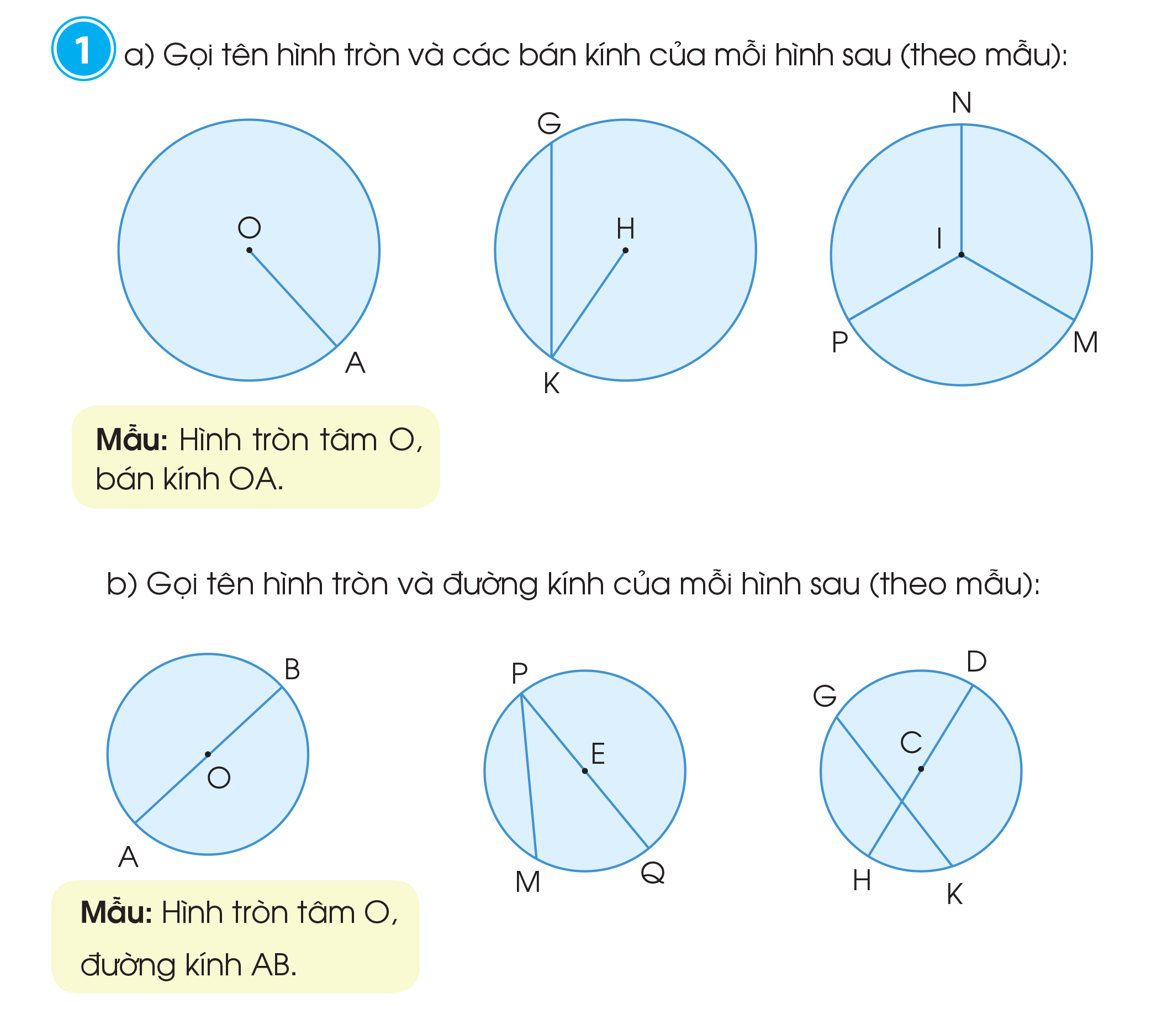 Hình tròn tâm C, đường kính HD.
Mẫu: Hình tròn tâm O, đường kính AB.
Hình tròn tâm E, đường kính PQ.
a) Cho hình tròn tâm O có độ dài đường kính bằng 8 cm. Tính độ dài bán kính của hình tròn đó.
2
Bài giải
Độ dài bán kính của hình tròn đó là:
8 : 2 = 4 (cm)
Đáp số: 4 cm
b) Cho hình tròn tâm O có độ dài bán kính bằng 5 cm. Tính độ dài đường kính của hình tròn đó.
2
Bài giải
Độ dài đường kính của hình tròn đó là:
5 x 2 = 10 (cm)
Đáp số: 10 cm
Thực hành: Xác định tâm của một hình tròn
3
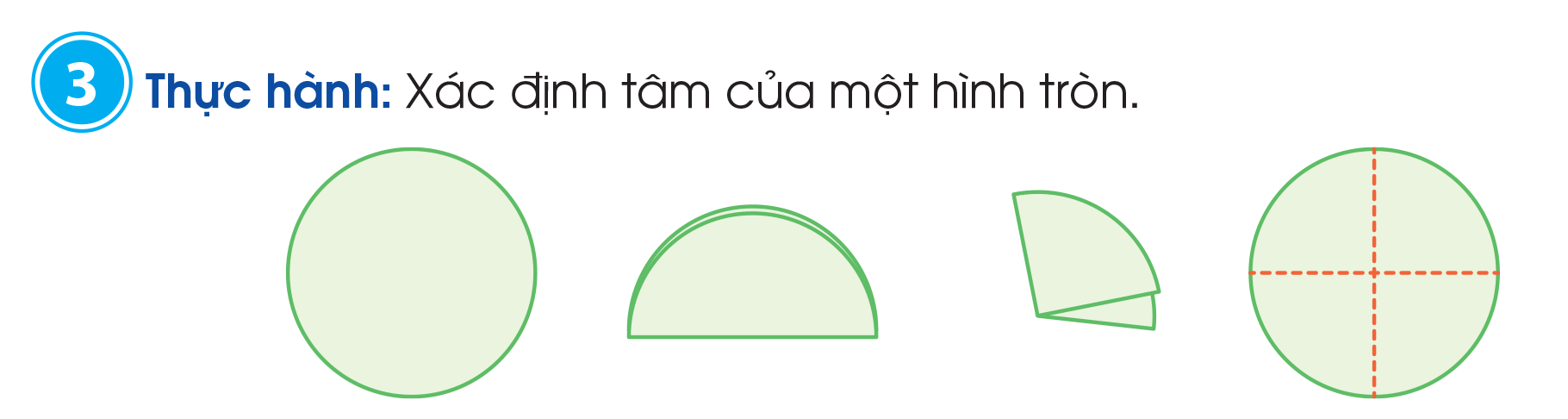 Bước 3: Gấp tiếp làm 4
Bước 2: Gấp hình tròn làm 2
Bước 4: Mở hình tròn. Giao điểm của 2 nếp gấp là tâm
Bước 1: Cắt 1 hình tròn
Theo em, đường kính của mỗi bánh xe trong hình dưới đây là bao nhiêu xăng – ti – mét?
4
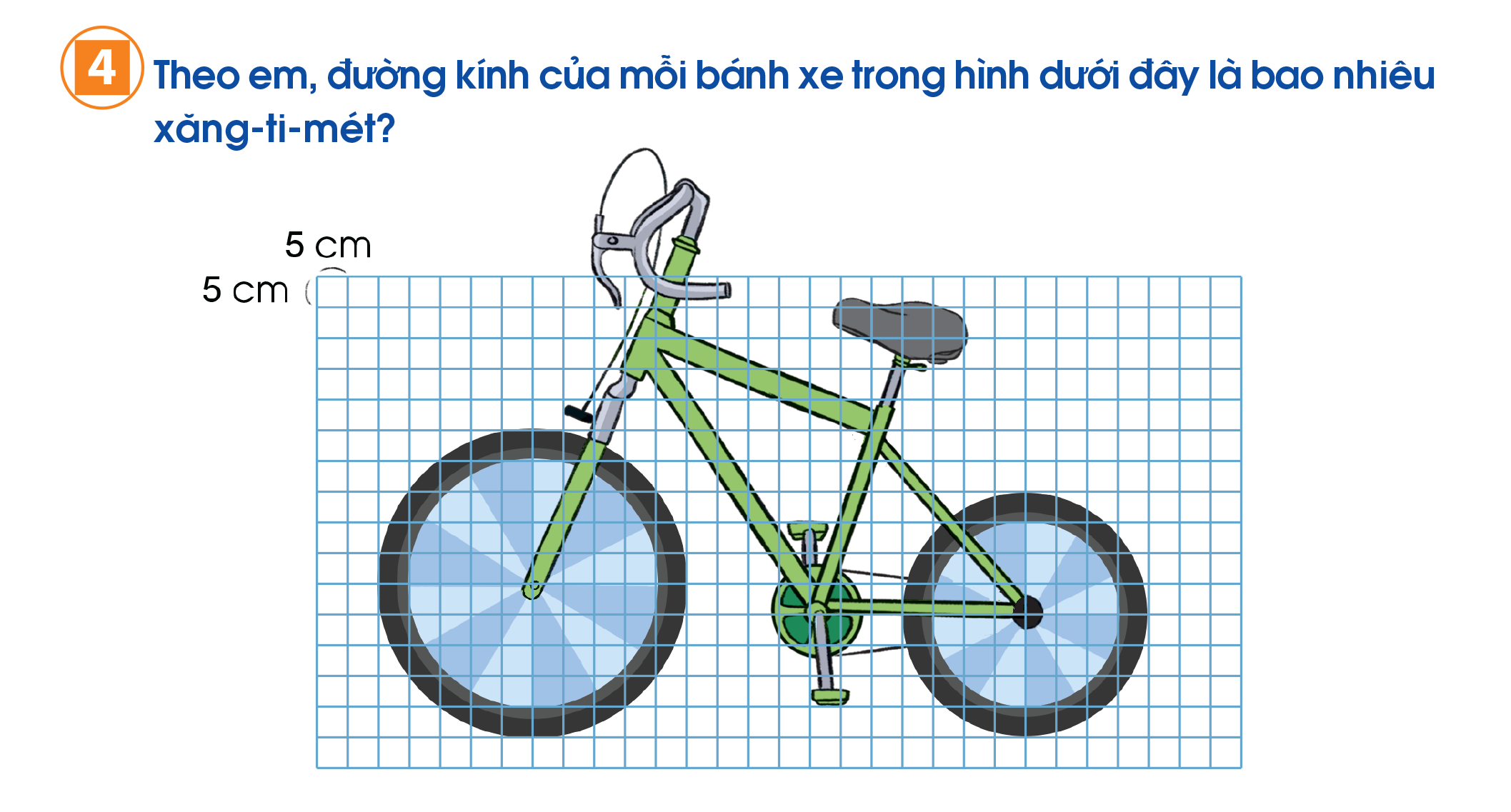 Đường kính bánh xe nhỏ = 6 ô.
1 ô = 5 cm
Đường kính bánh xe nhỏ: 
5 x 6 = 30 cm
Đường kính bánh xe to = 8 ô.
1 ô = 5 cm
Đường kính bánh xe to: 
5 x 8 = 40 cm
40 cm
30 cm
[Speaker Notes: GV cho HS lên chỉ tranh]
Dặn dò
Tạm biệt các em